Electricity
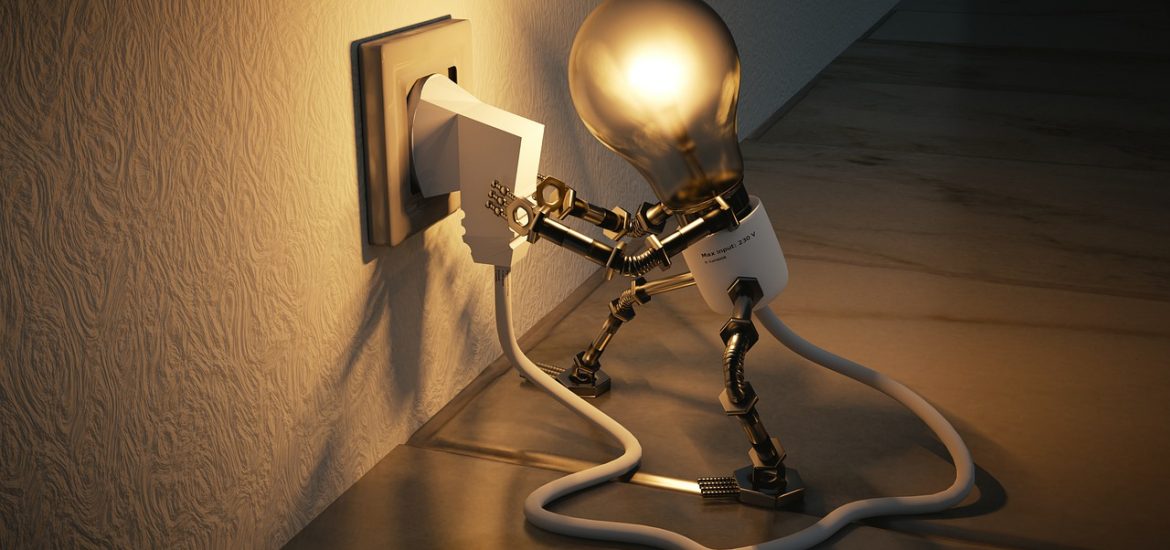 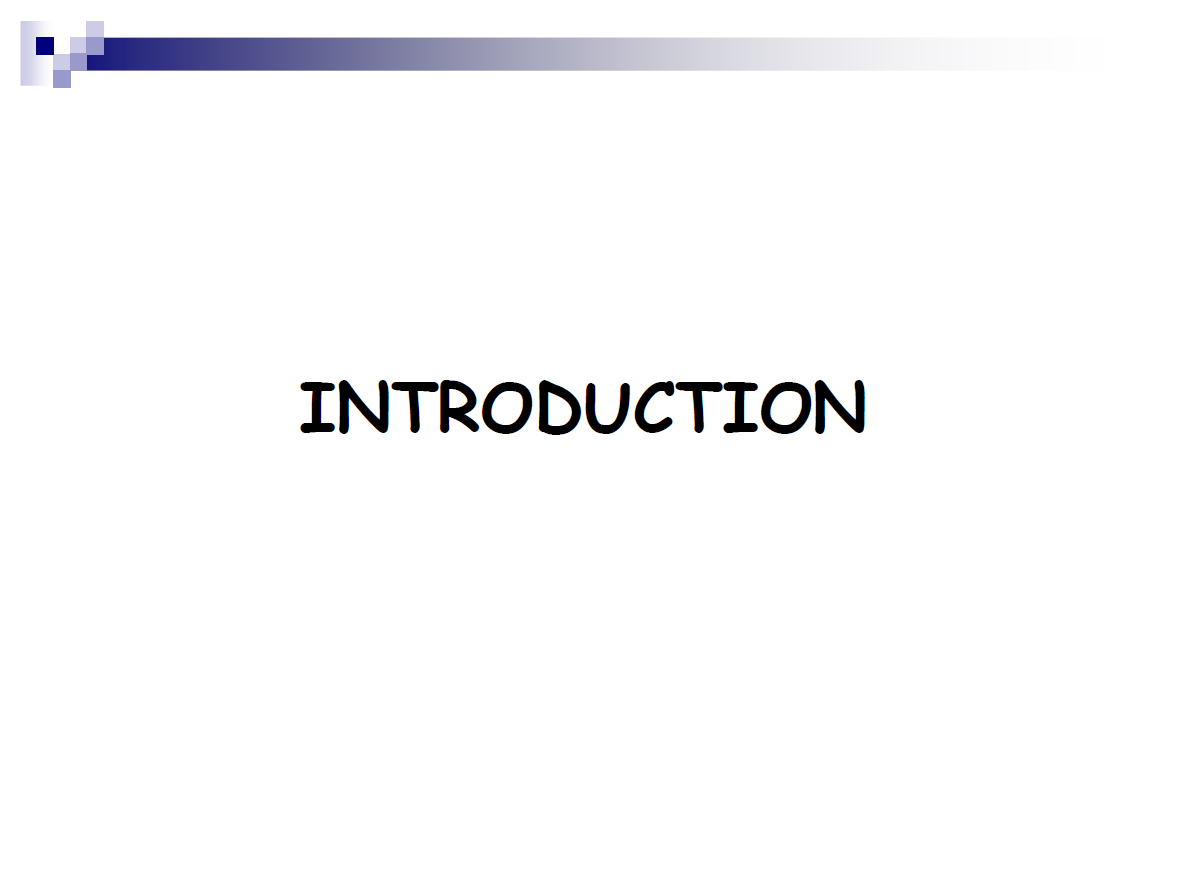 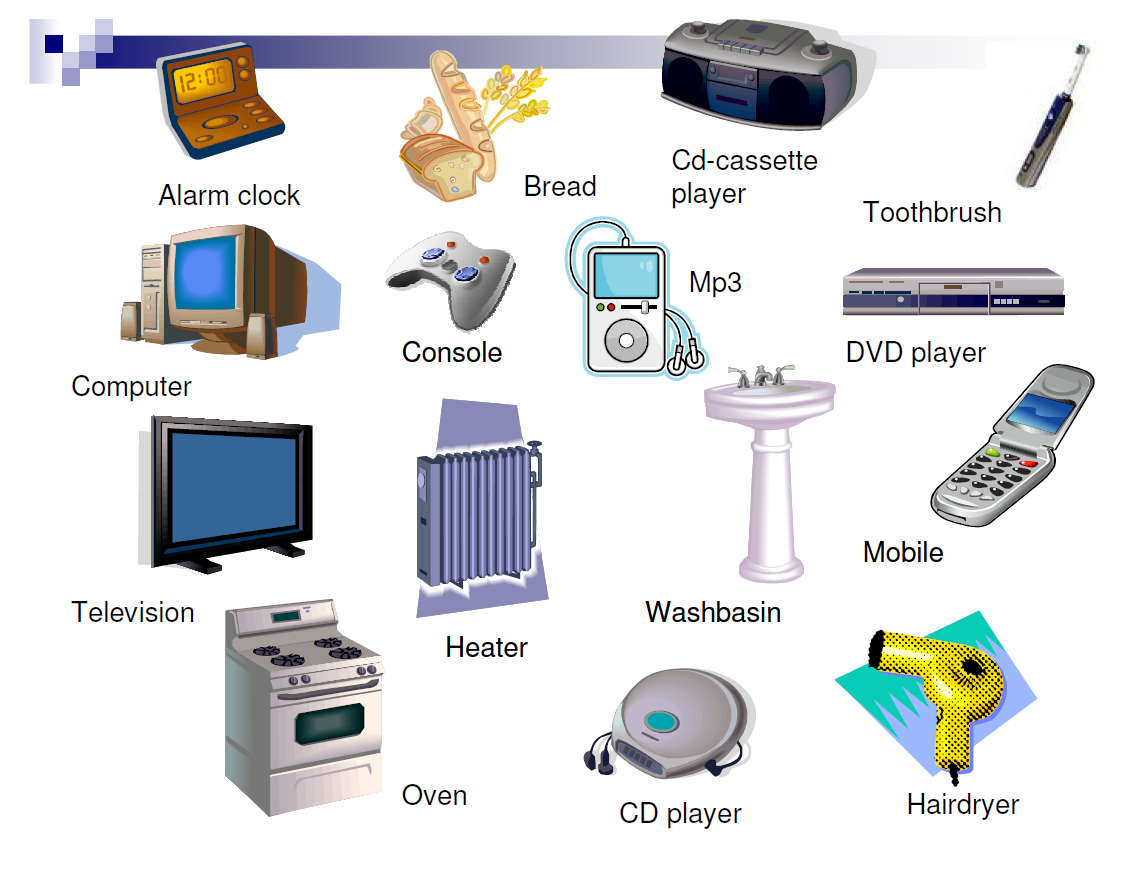 Introducción
Introducción
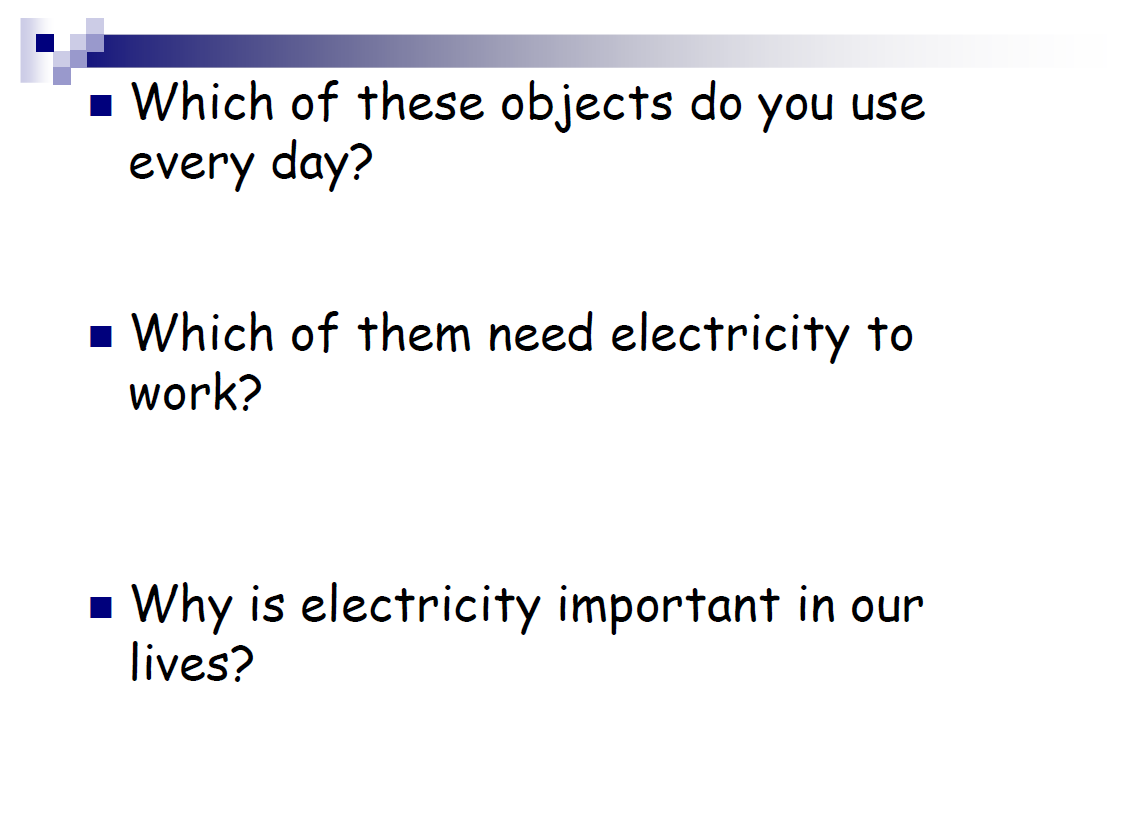 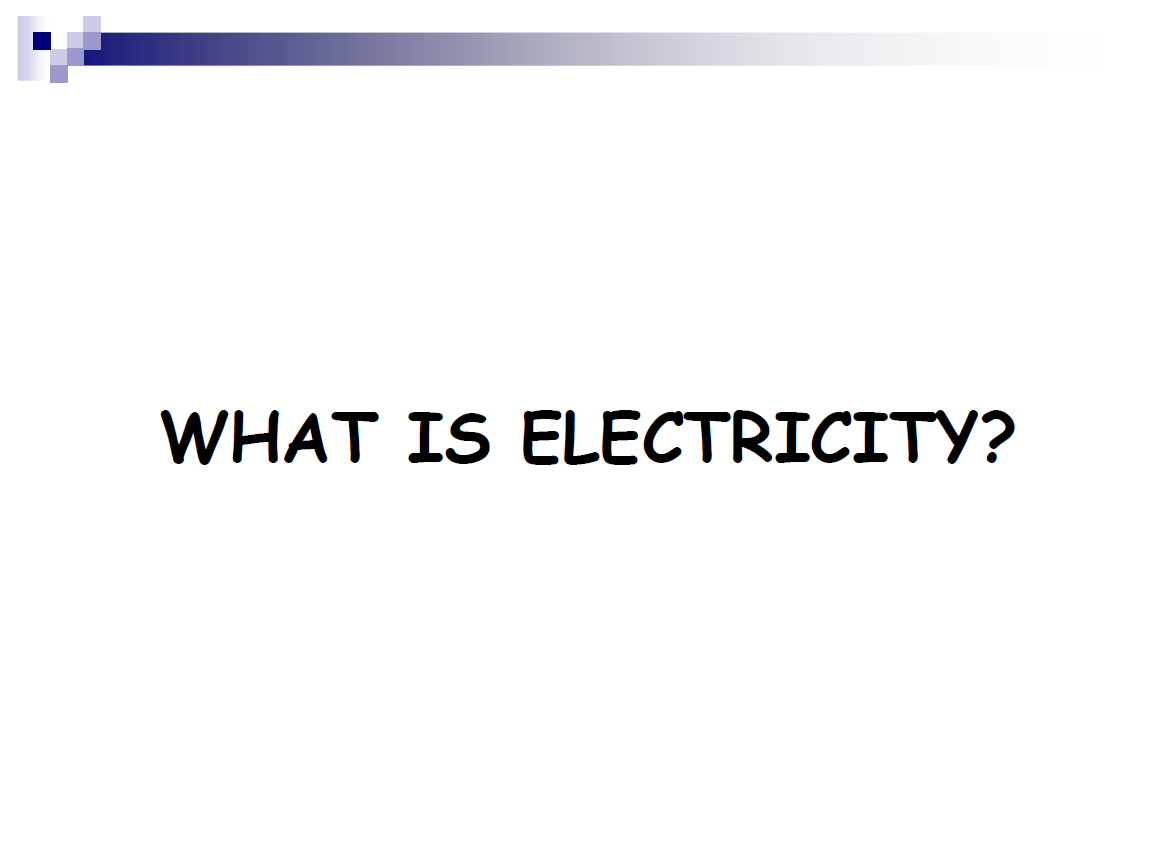 Introducción
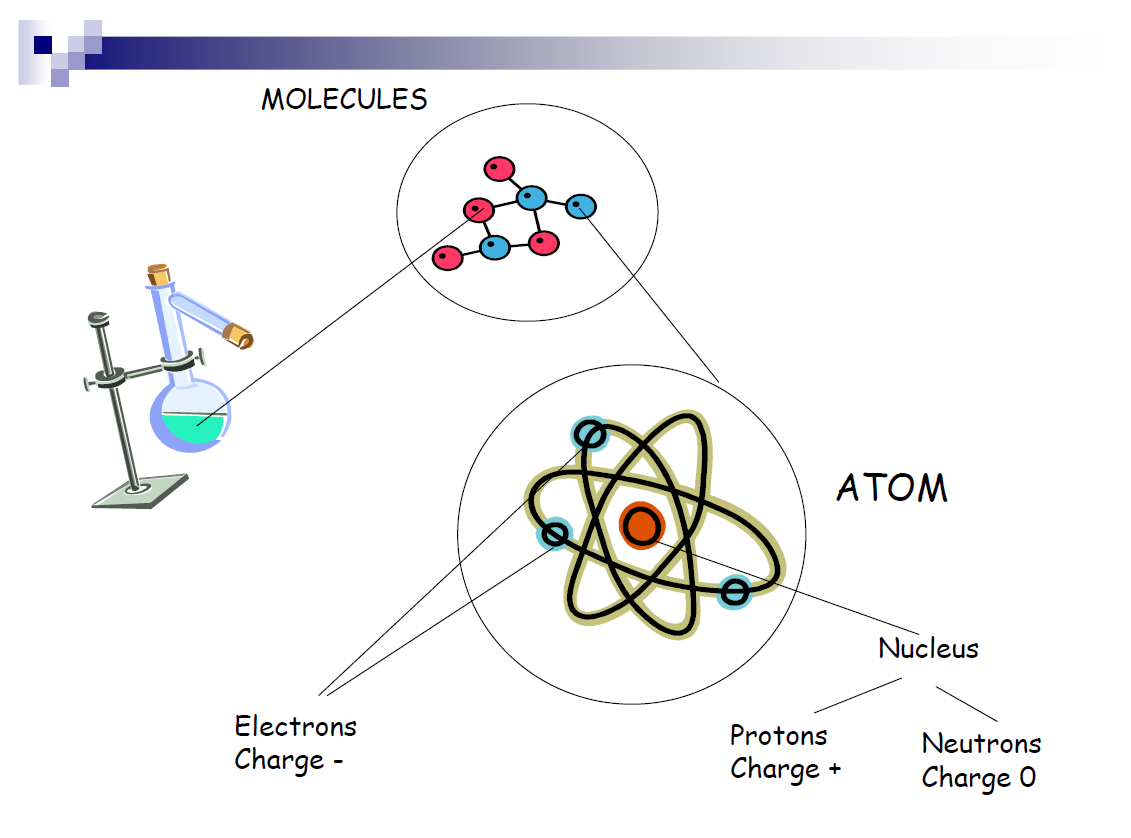 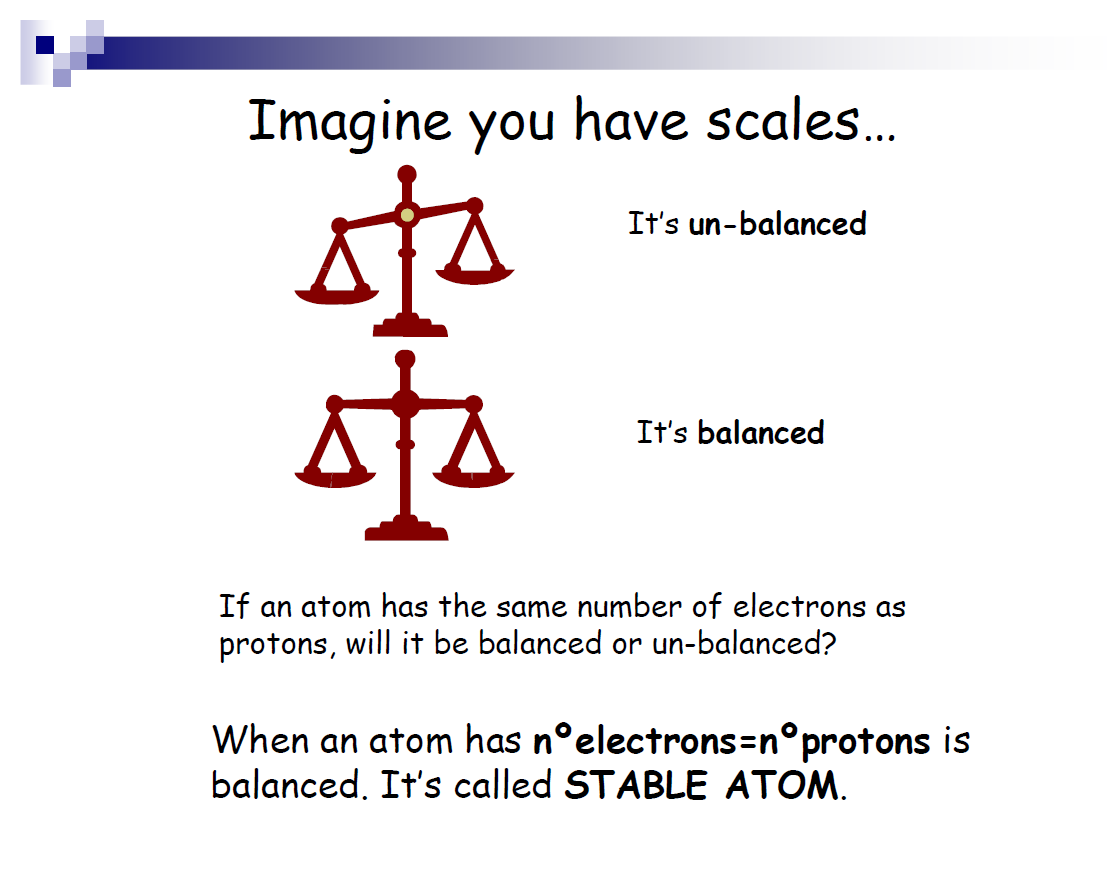 Introducción
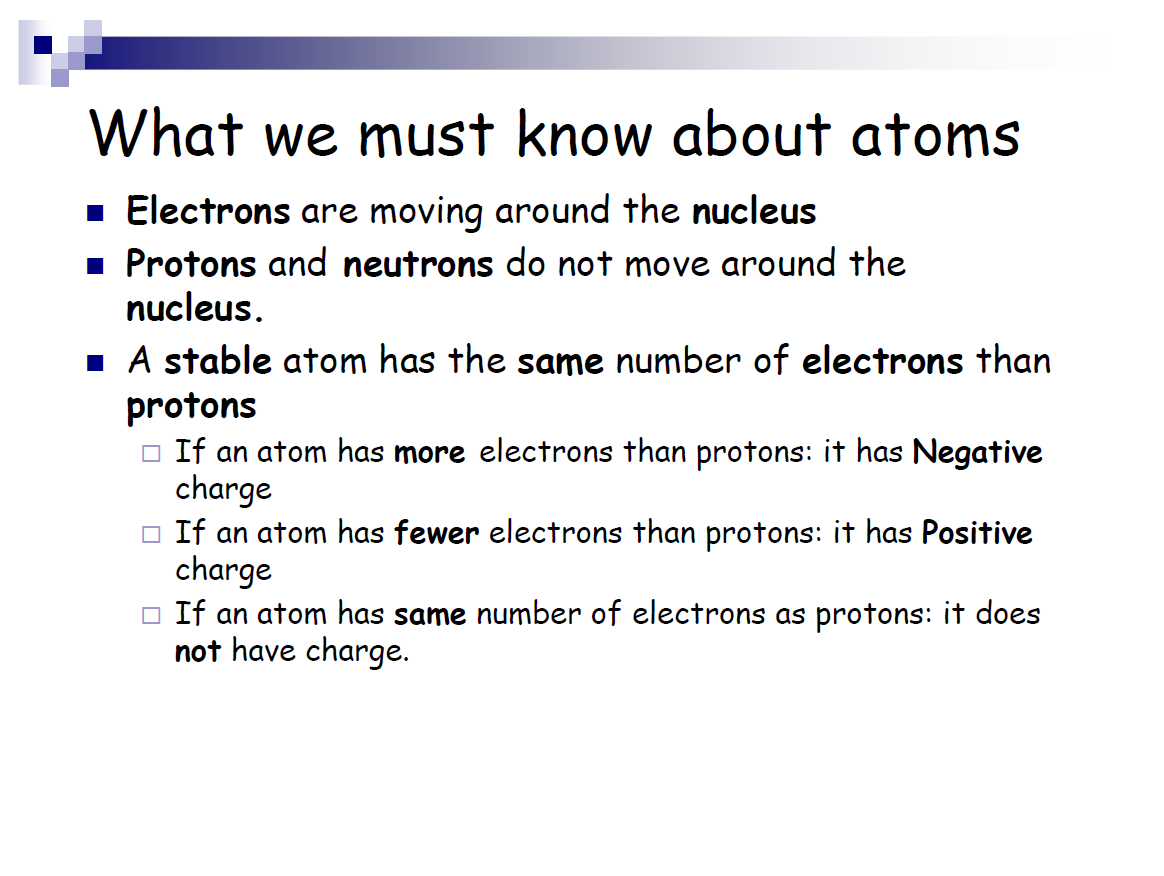 Introducción
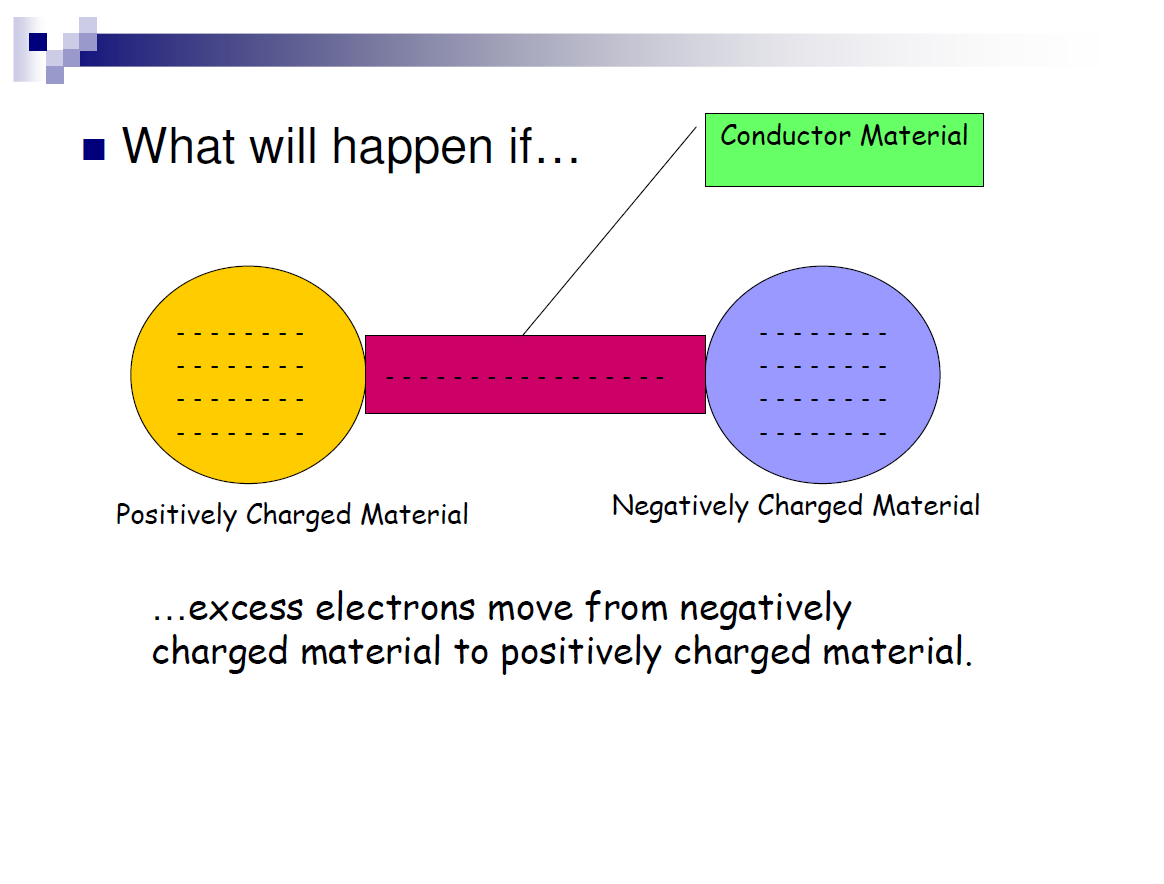 Introducción
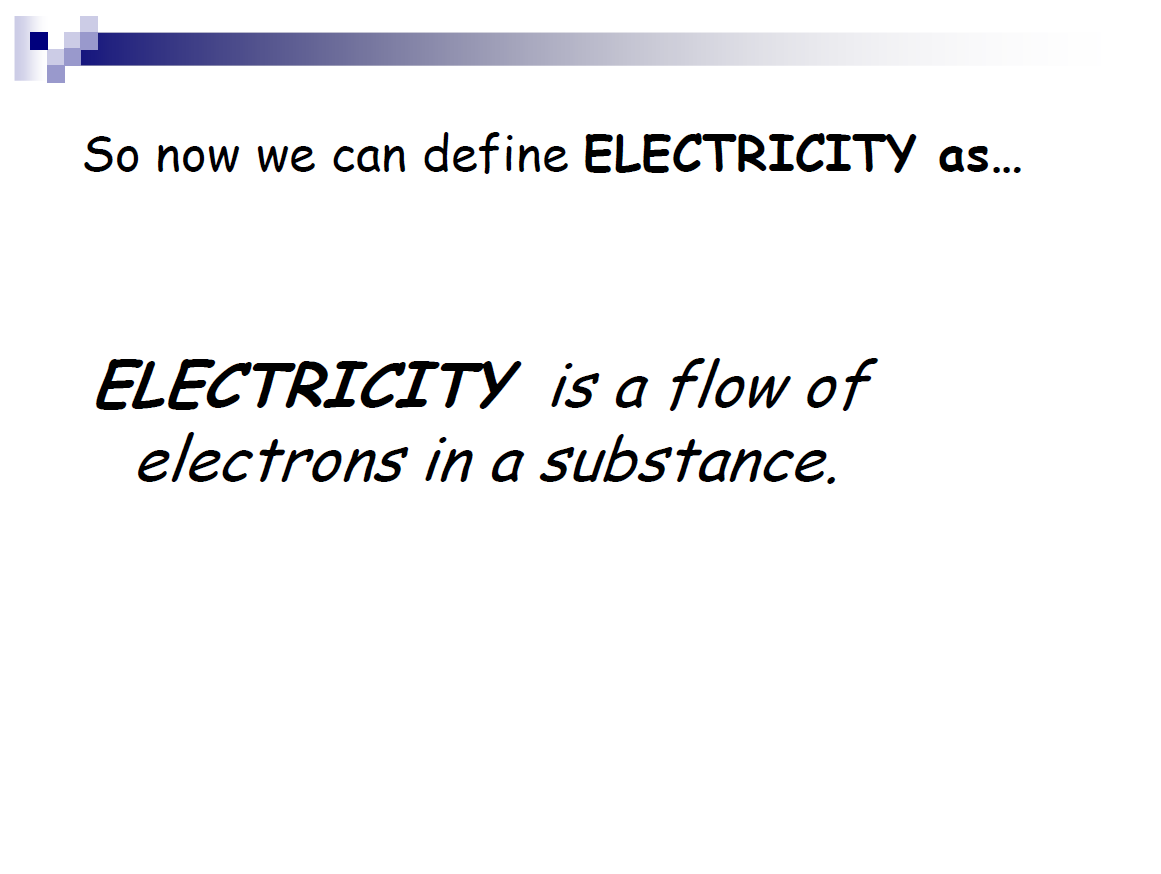 Introducción
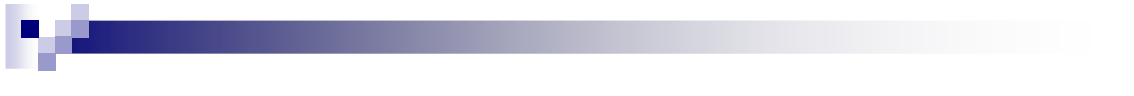 https://youtu.be/qQKhIK4pvYo
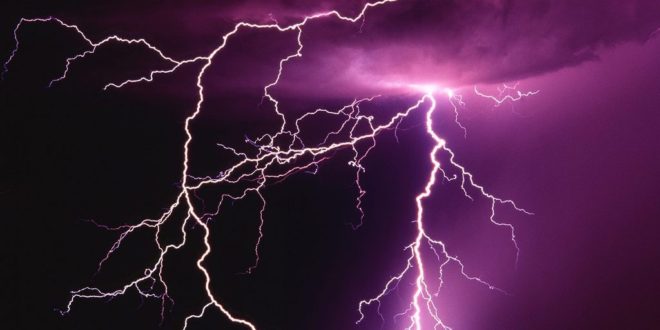 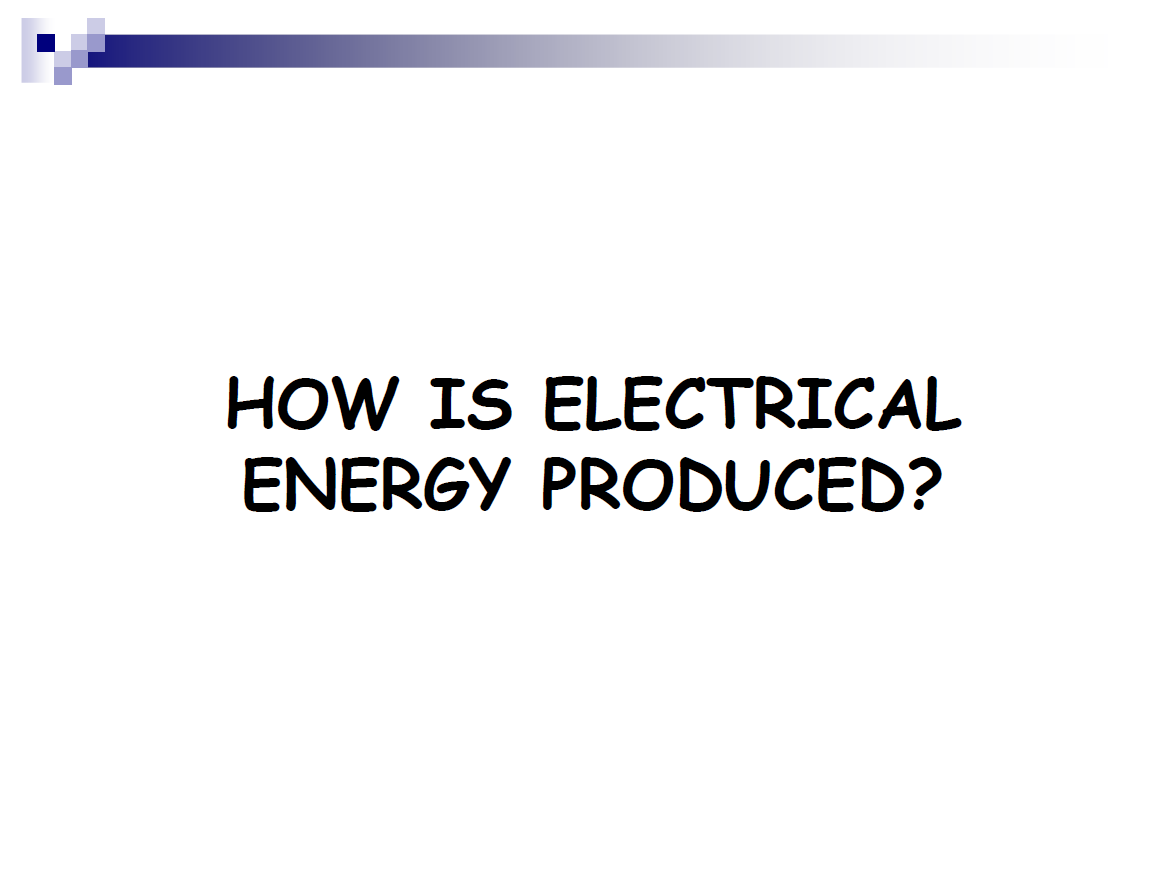 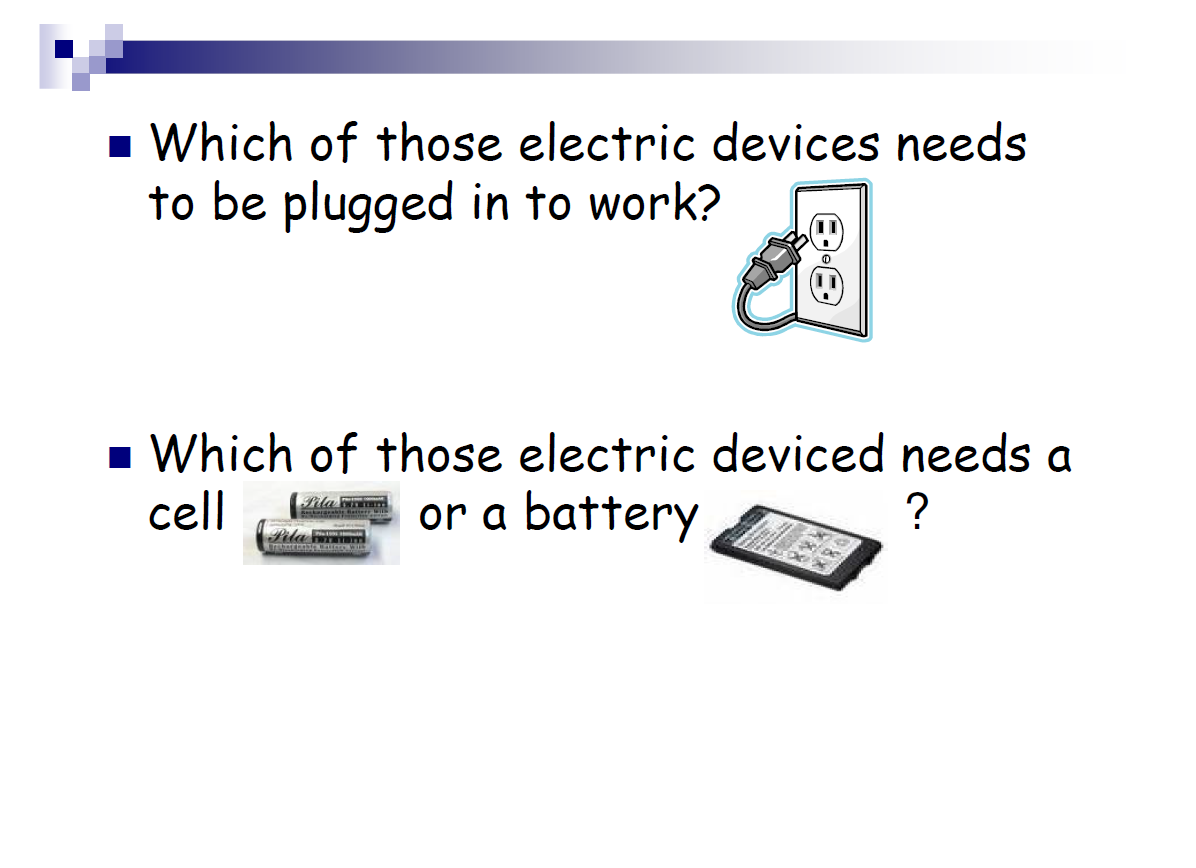 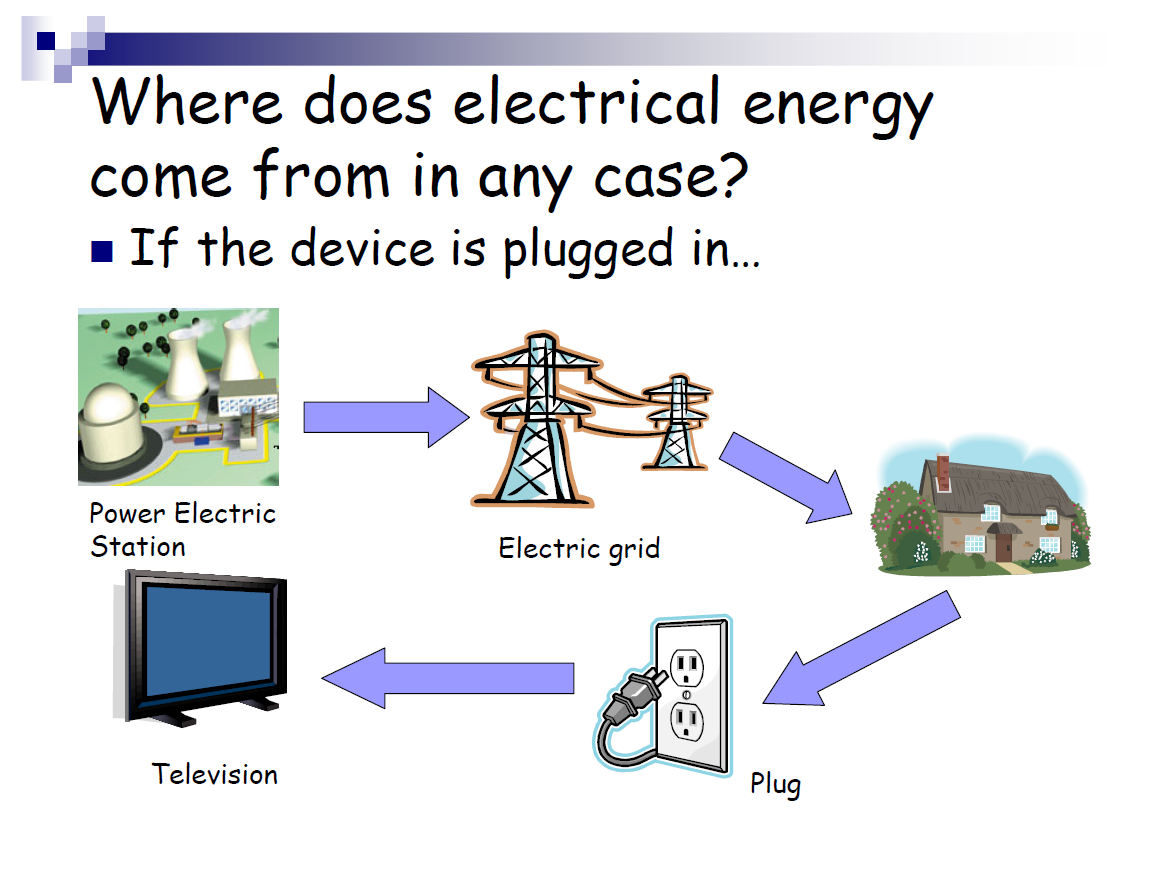 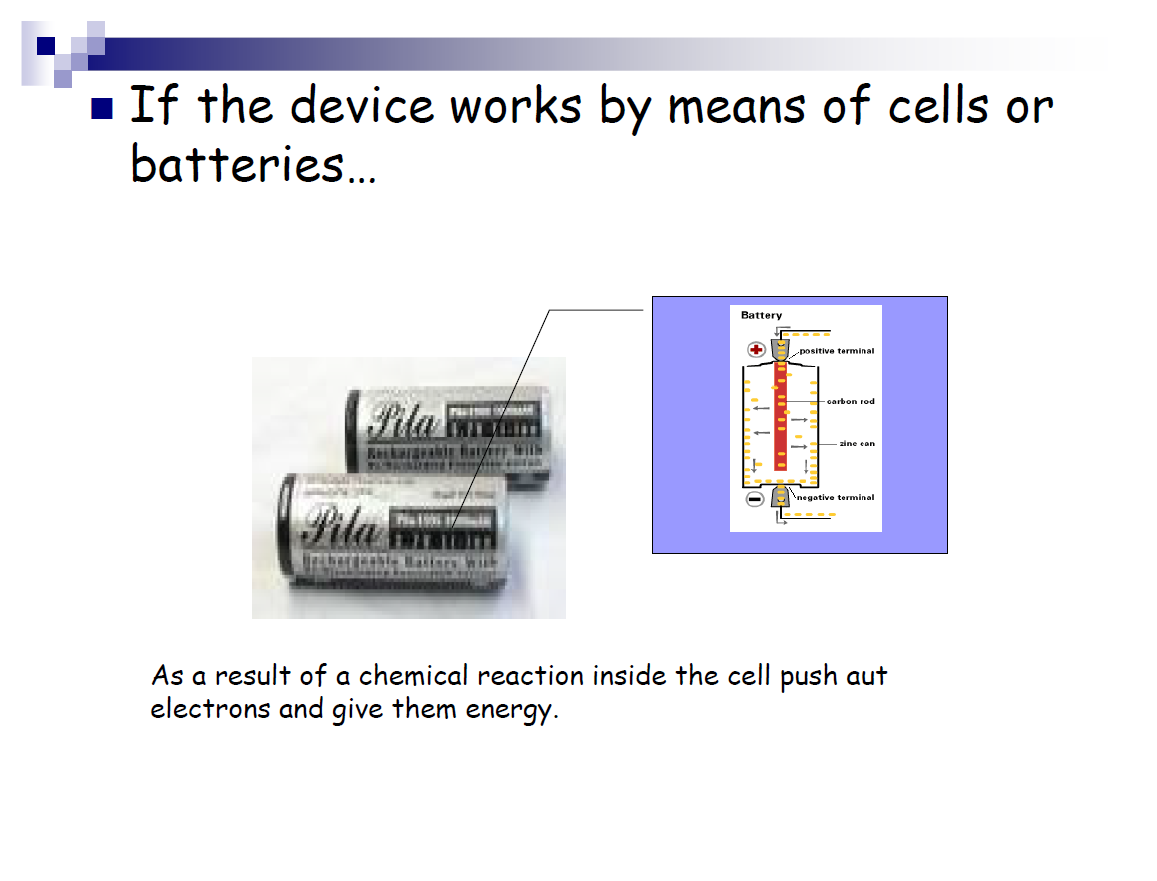 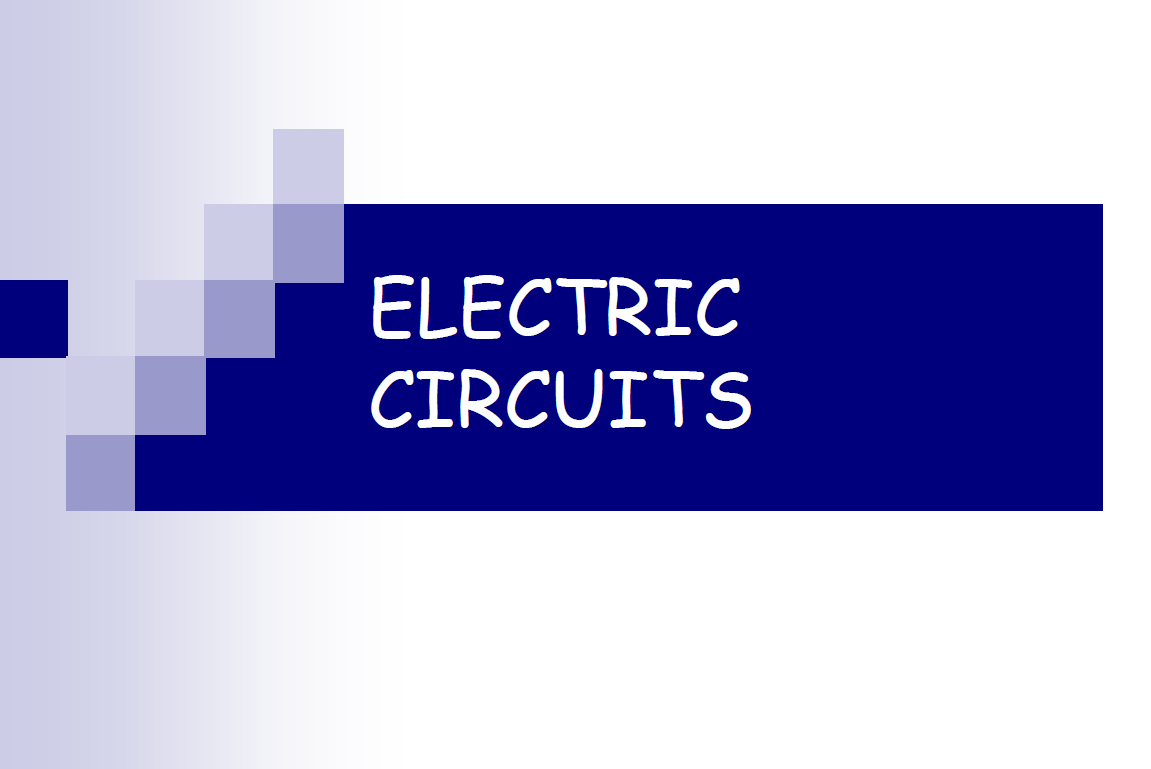 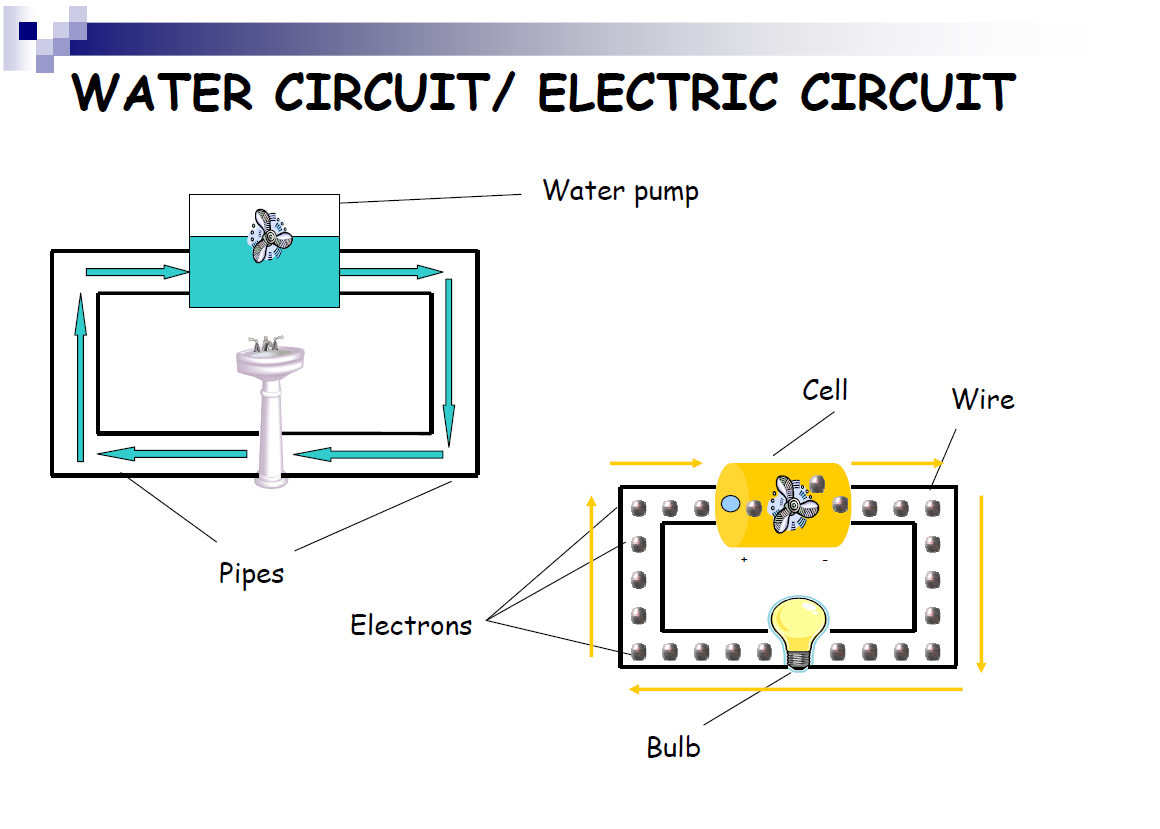 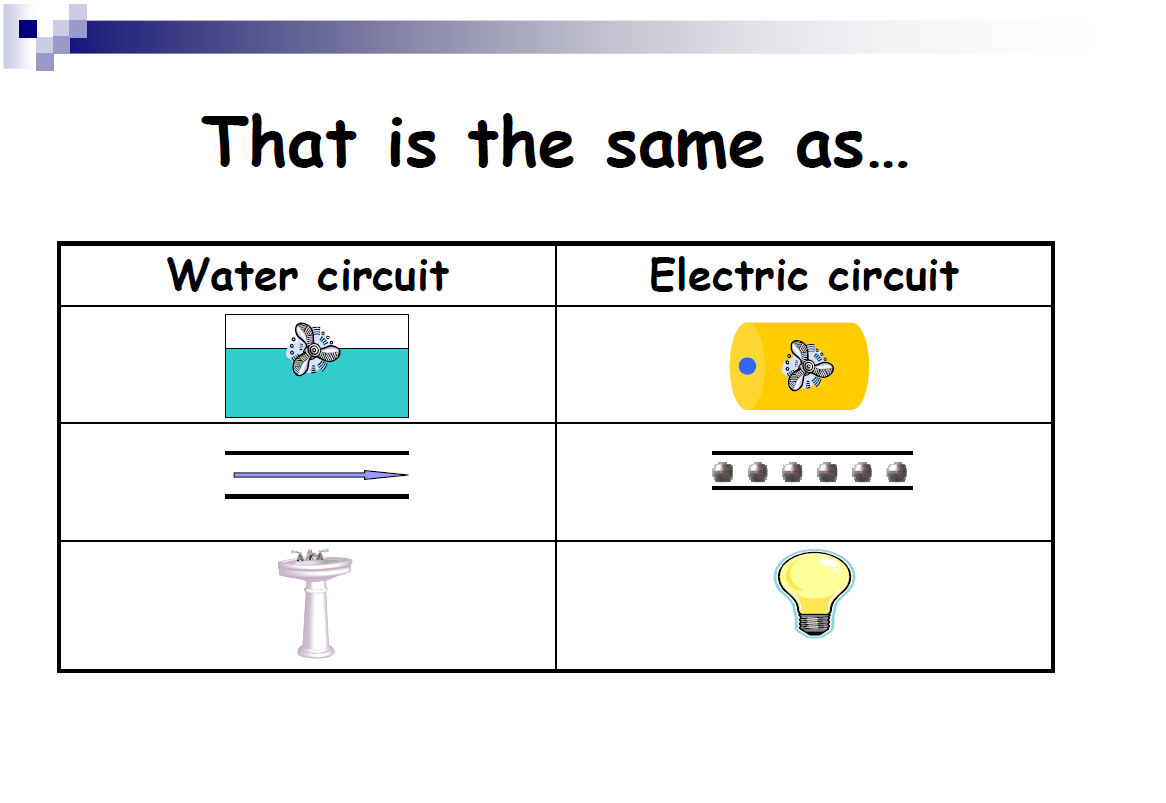 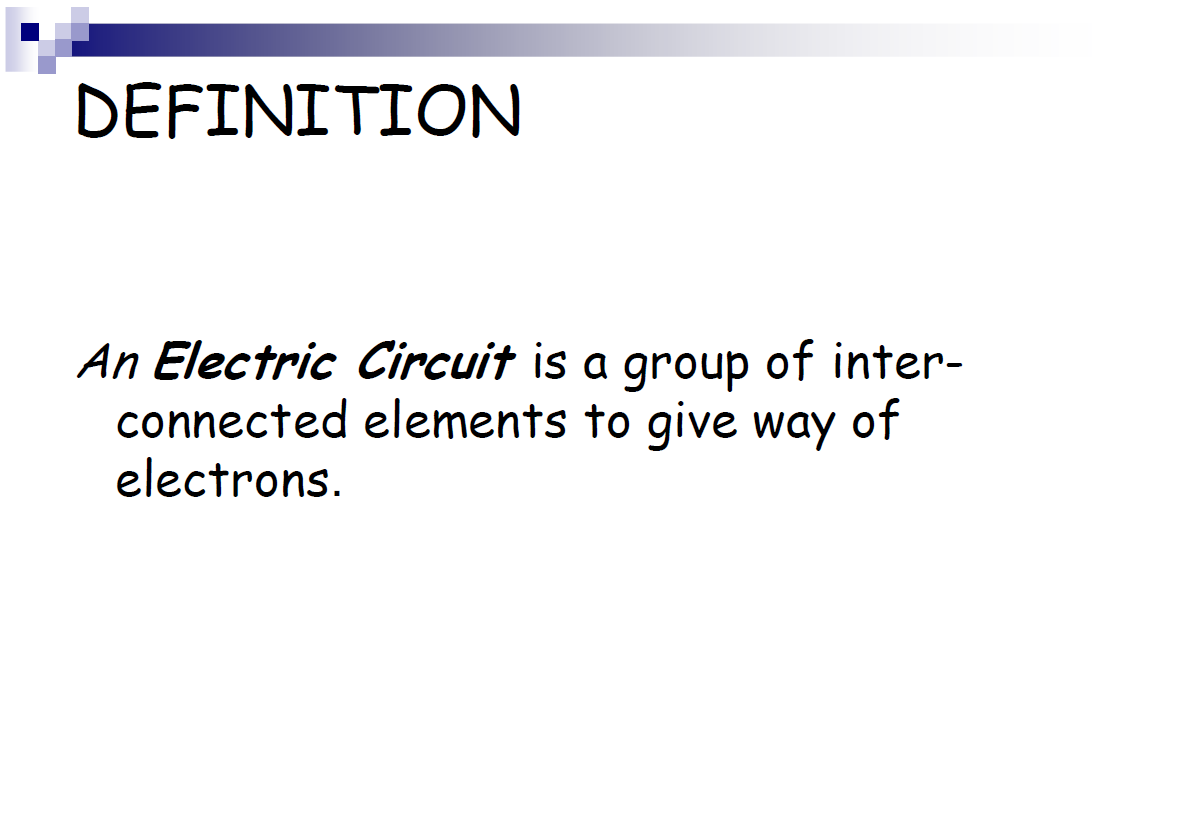 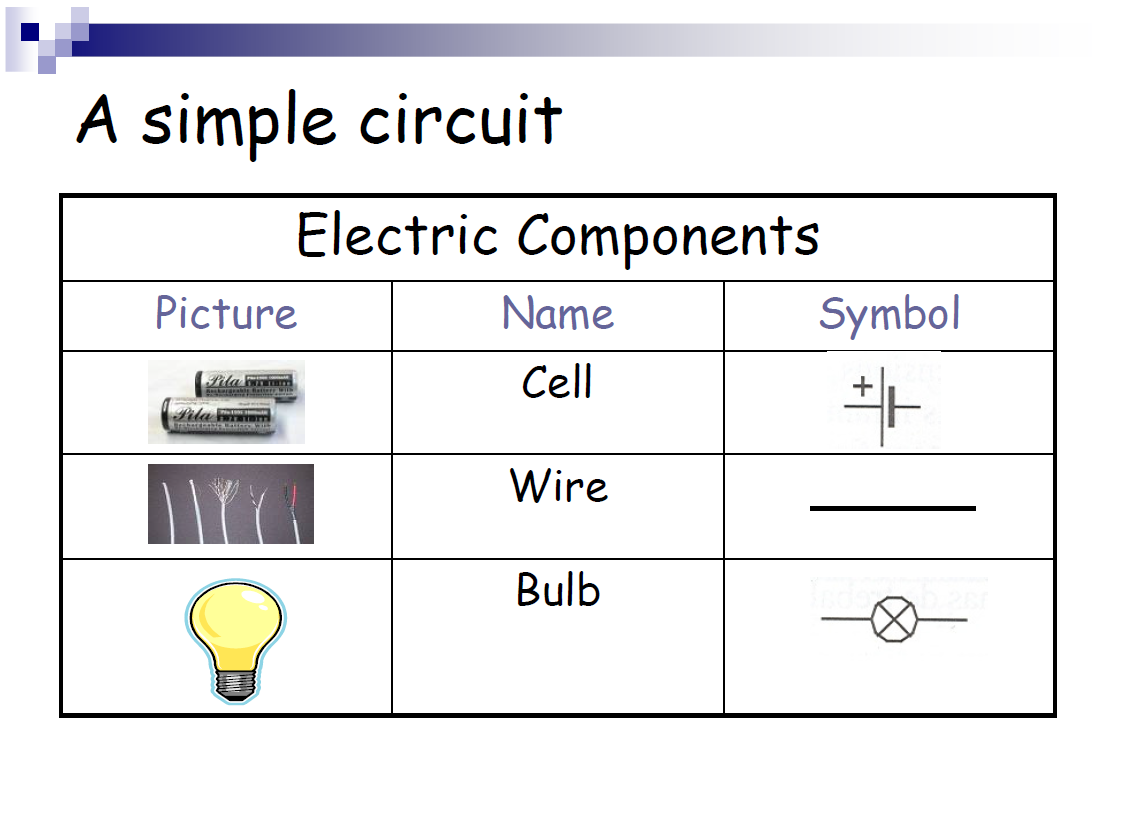 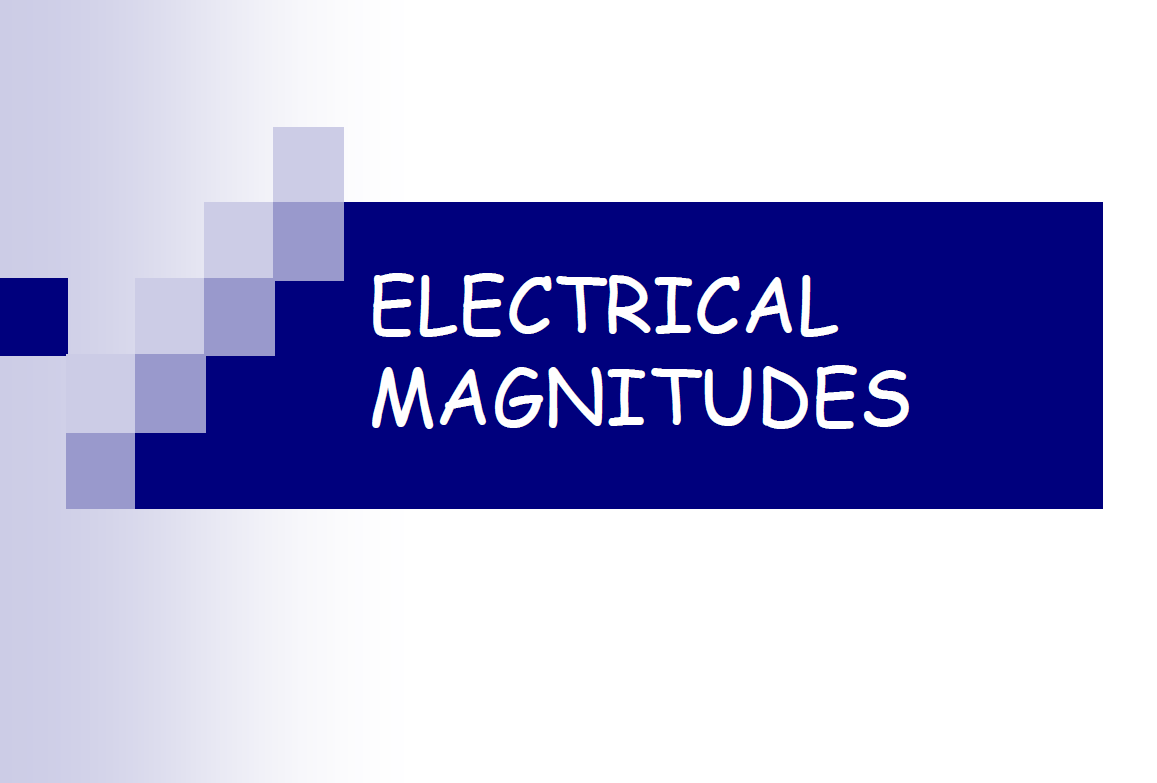 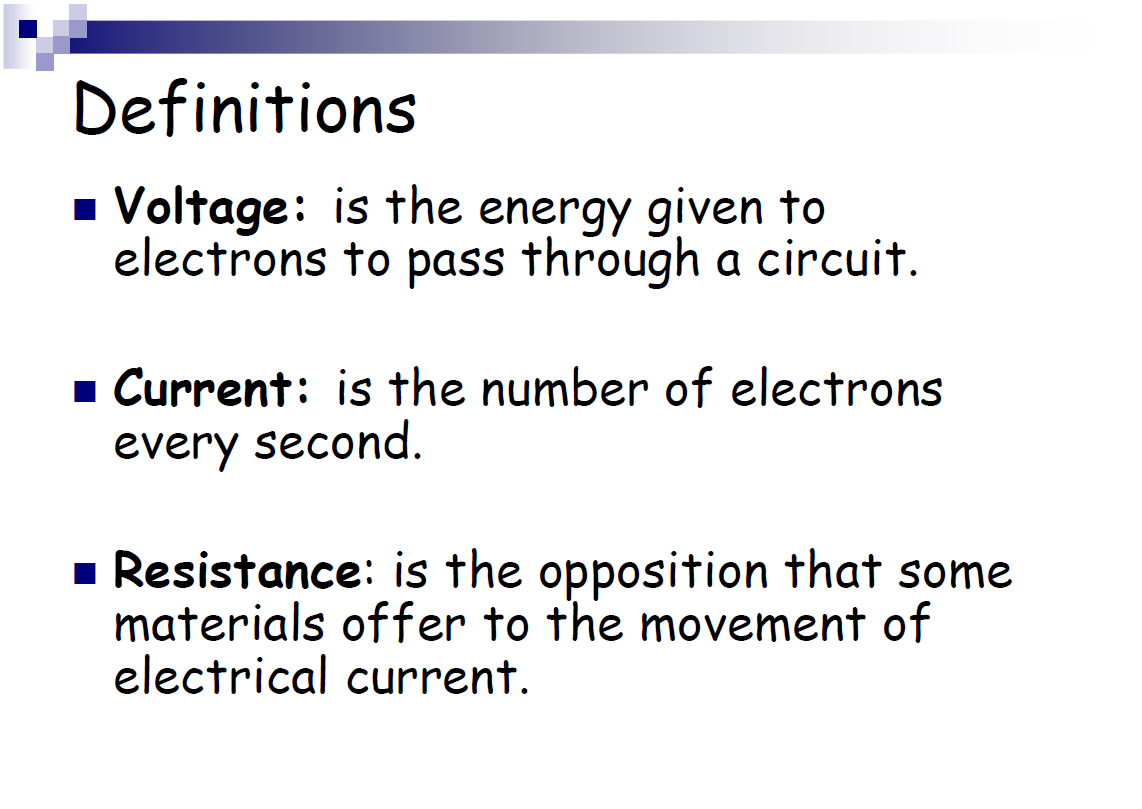 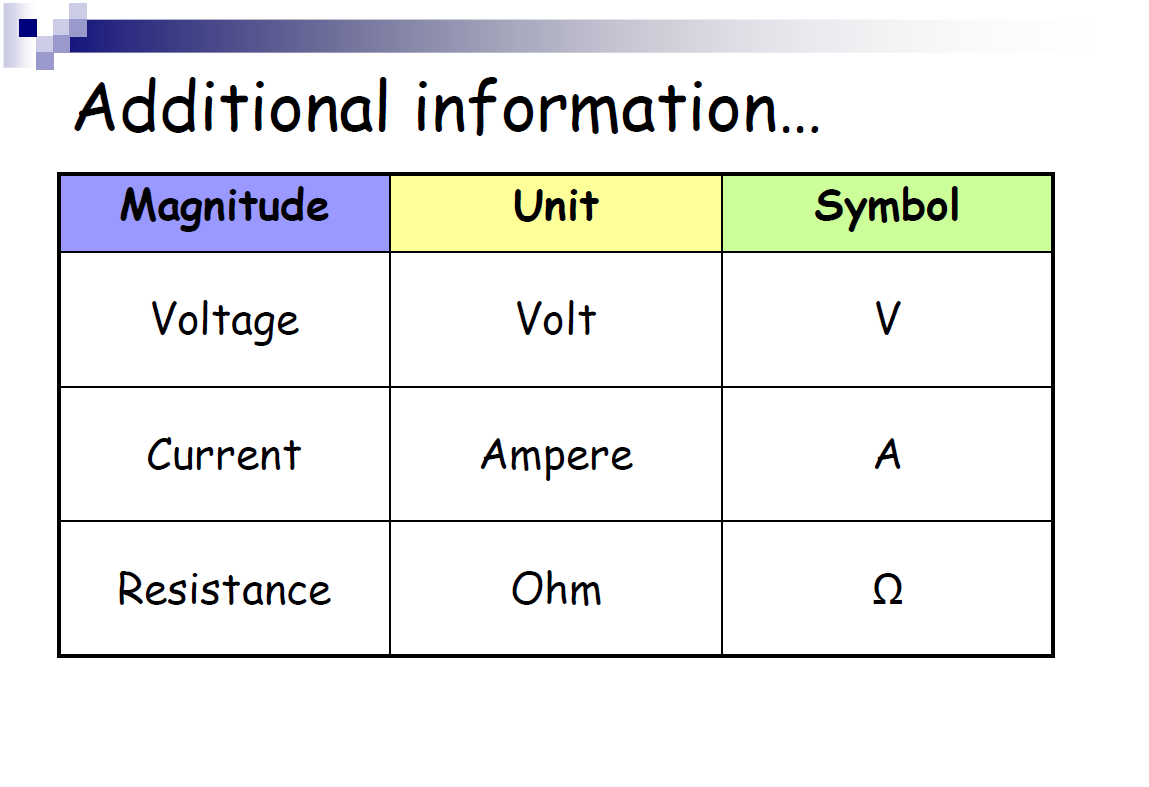 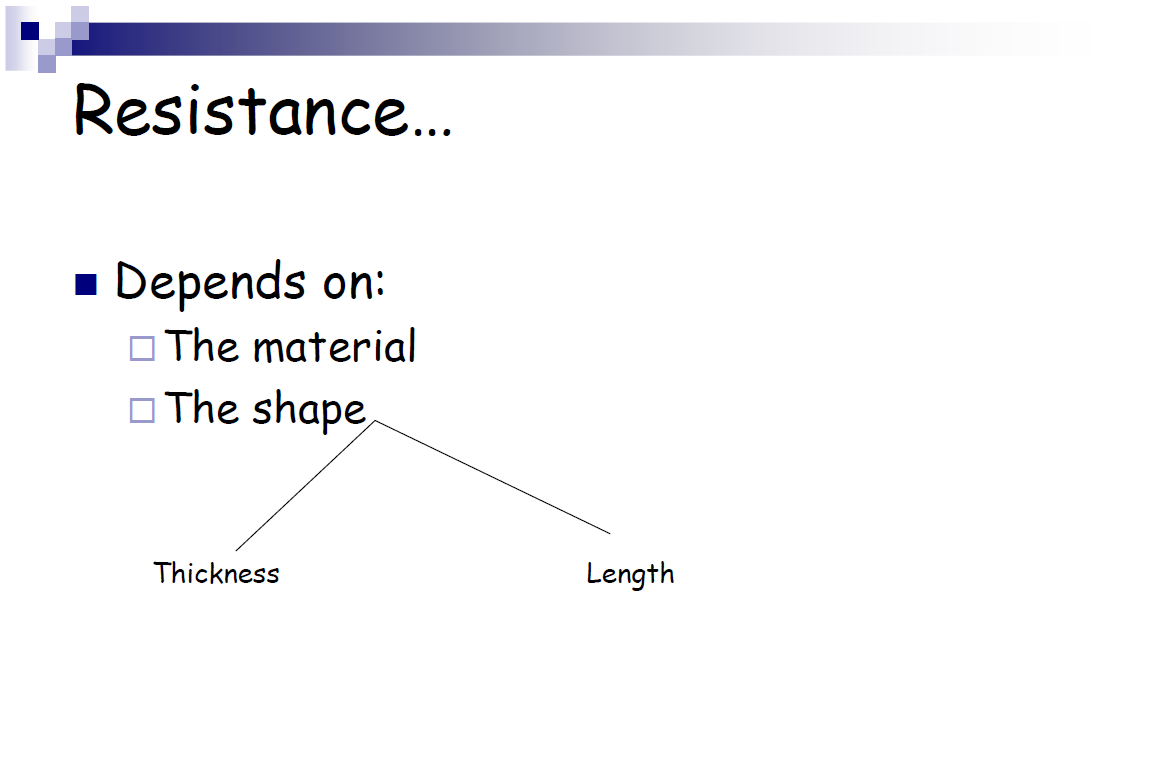 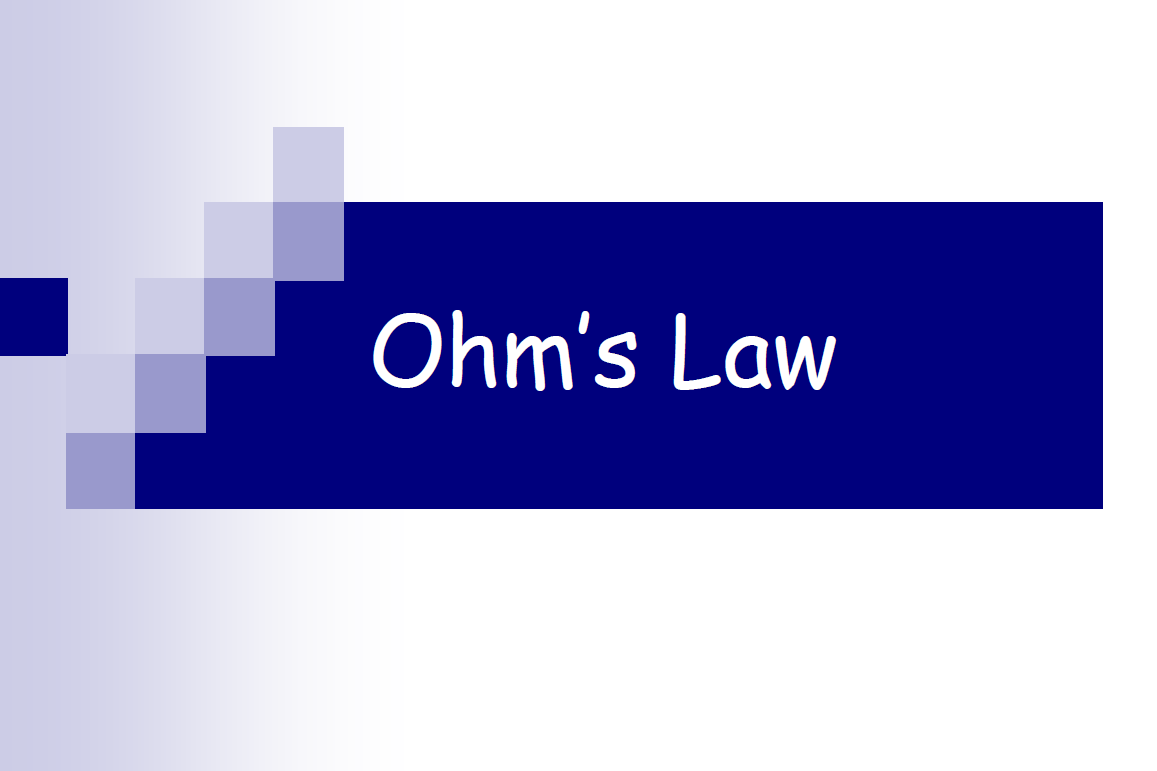 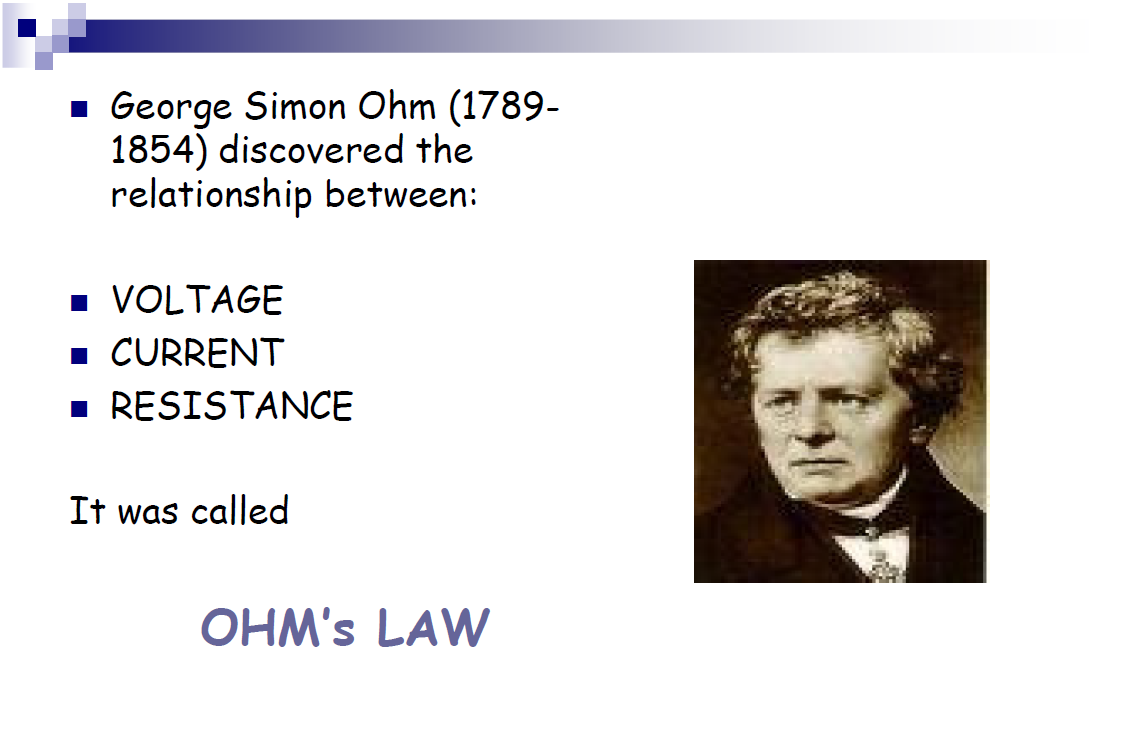 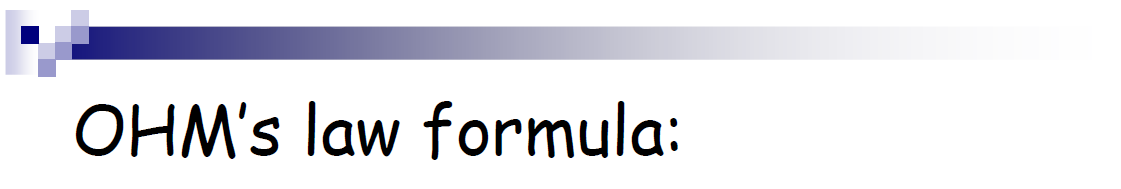 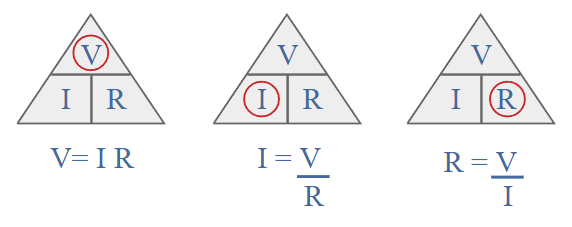 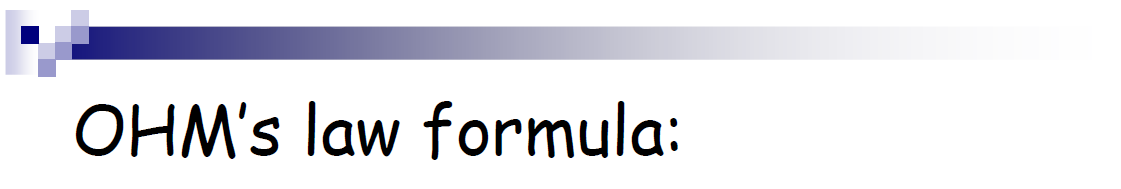 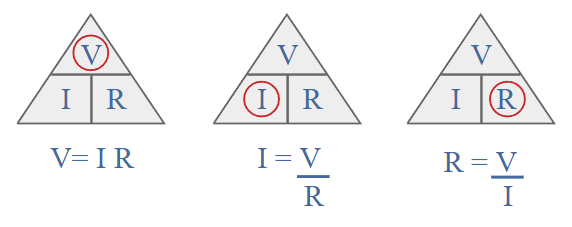 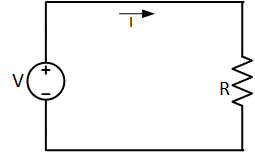 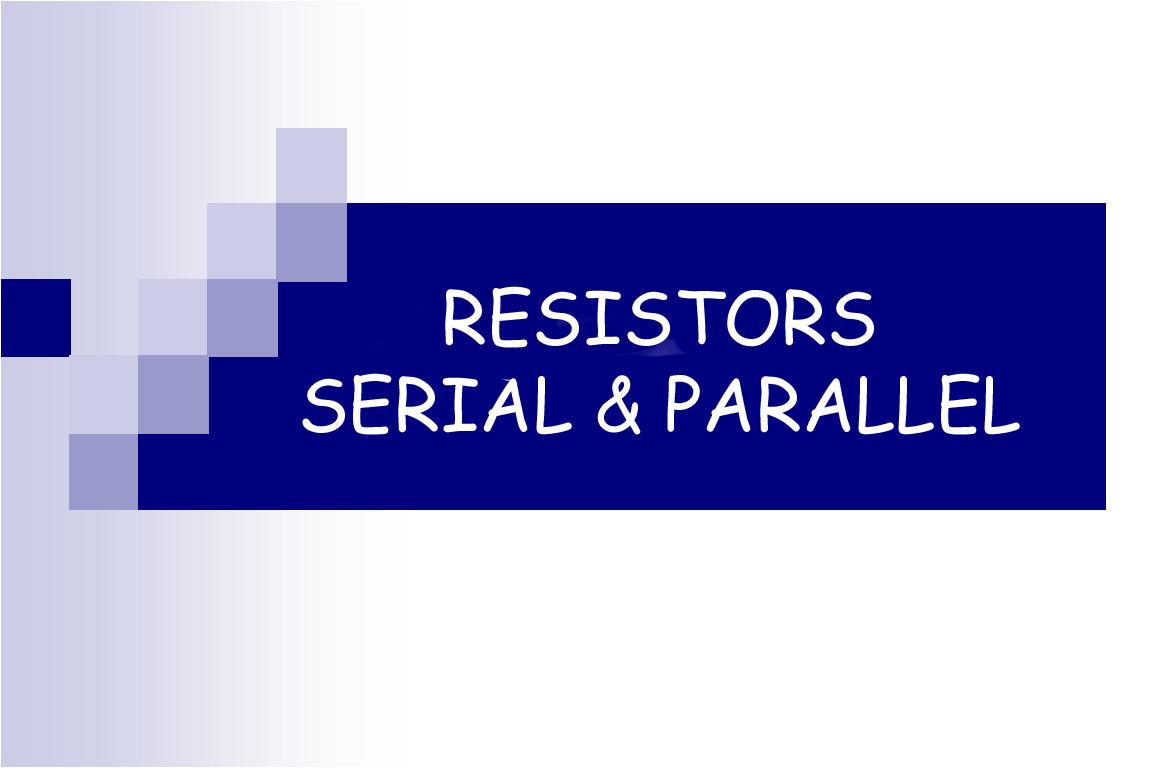 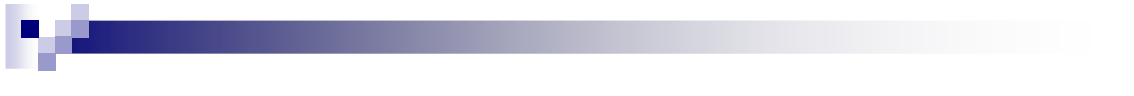 Serial Resistors
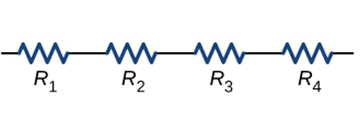 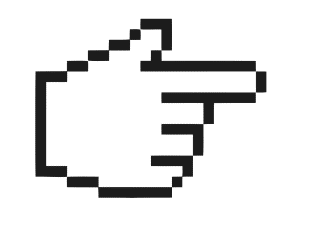 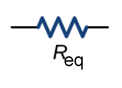 Req = R1+R2+…+Ri
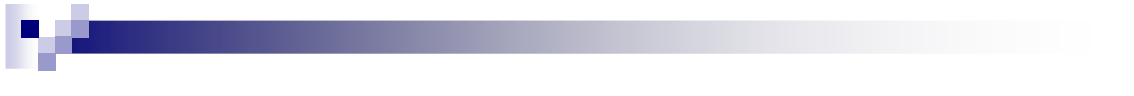 Parallel Resistors
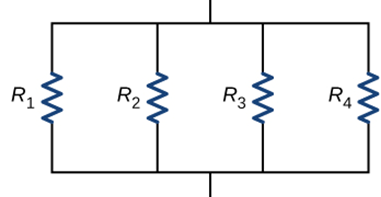 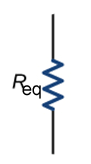 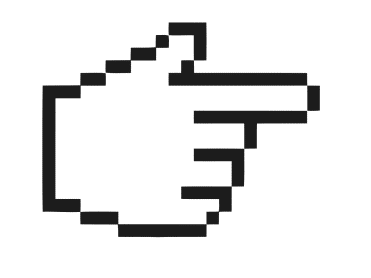 1/Req= 1/R1 + 1/R2 + …+1/R4
Kirchoff´s Law I
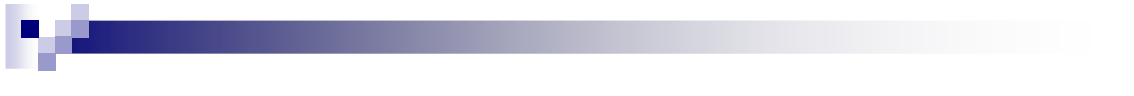 I1=I2+I3



        I1+I3+I4=I2+I5
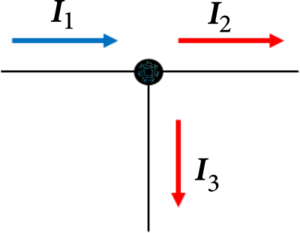 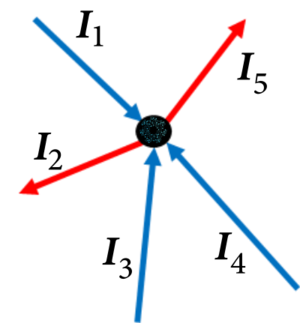 Kirchoff´s Law II
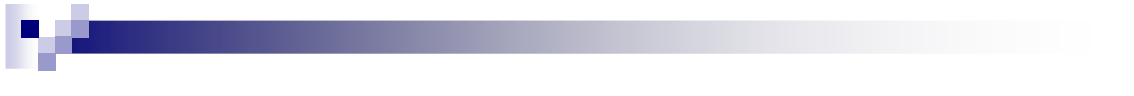 V1+V4=V2+V3+V5
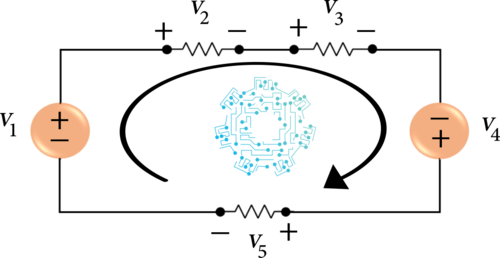 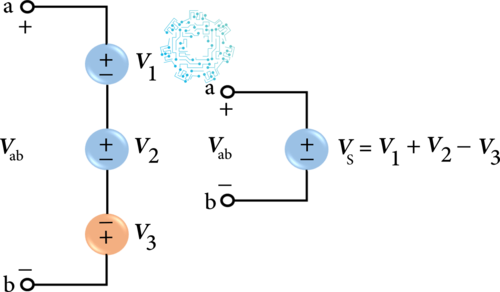 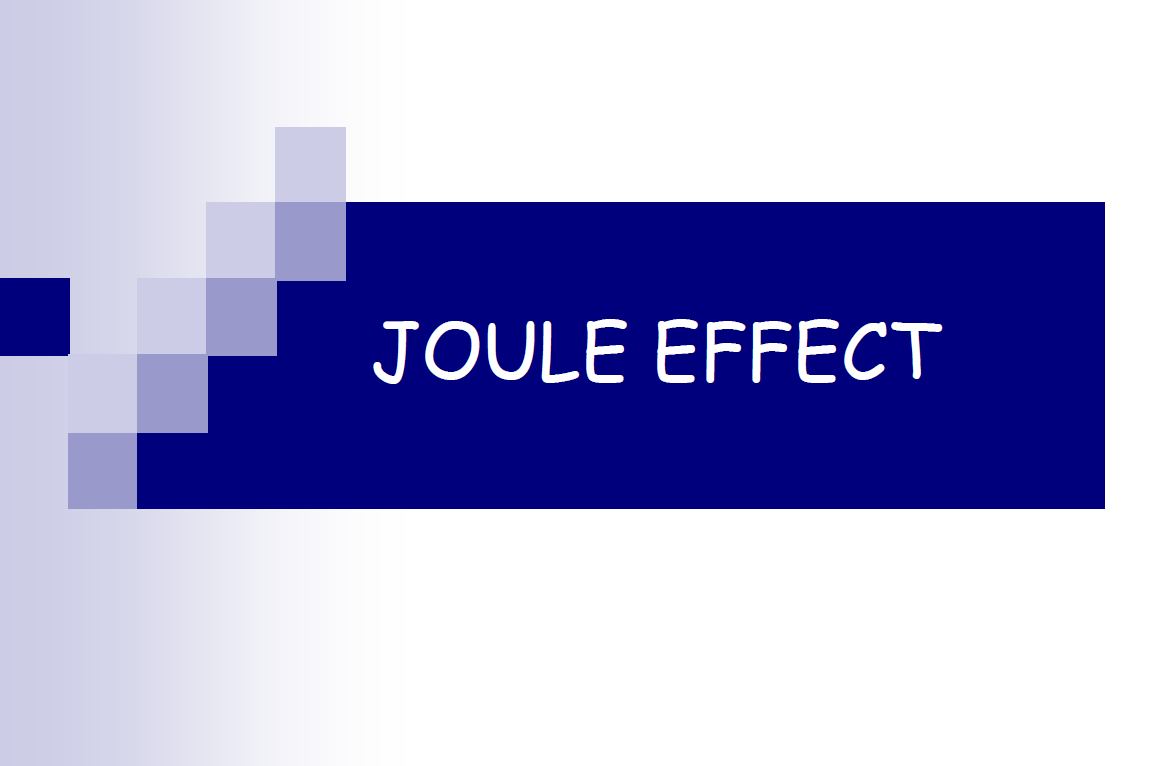 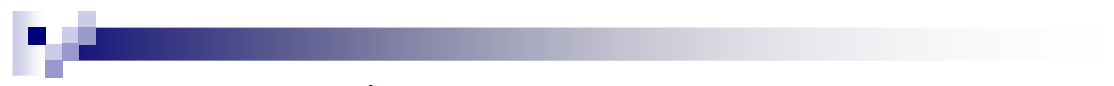 Joule heating describes the process where the energy of an electric current is converted into heat as it flows through a resistance.
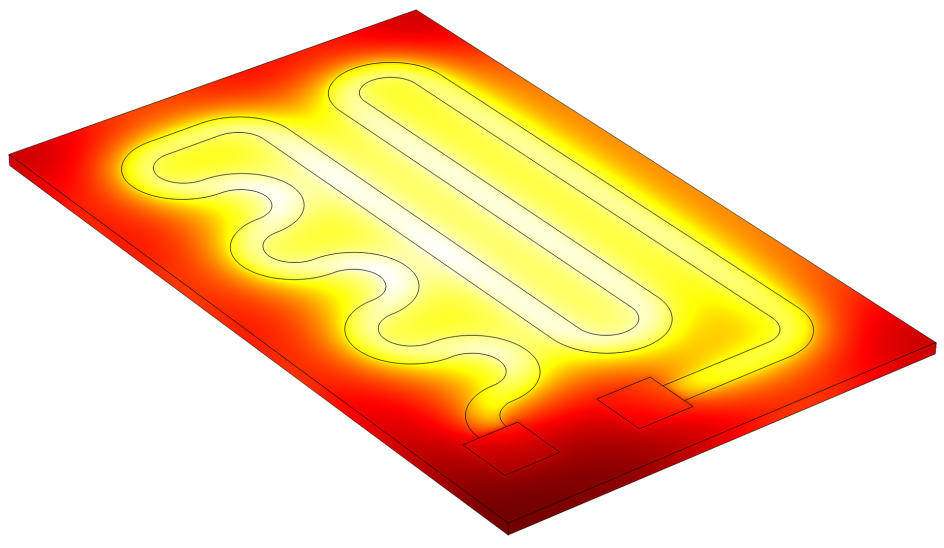 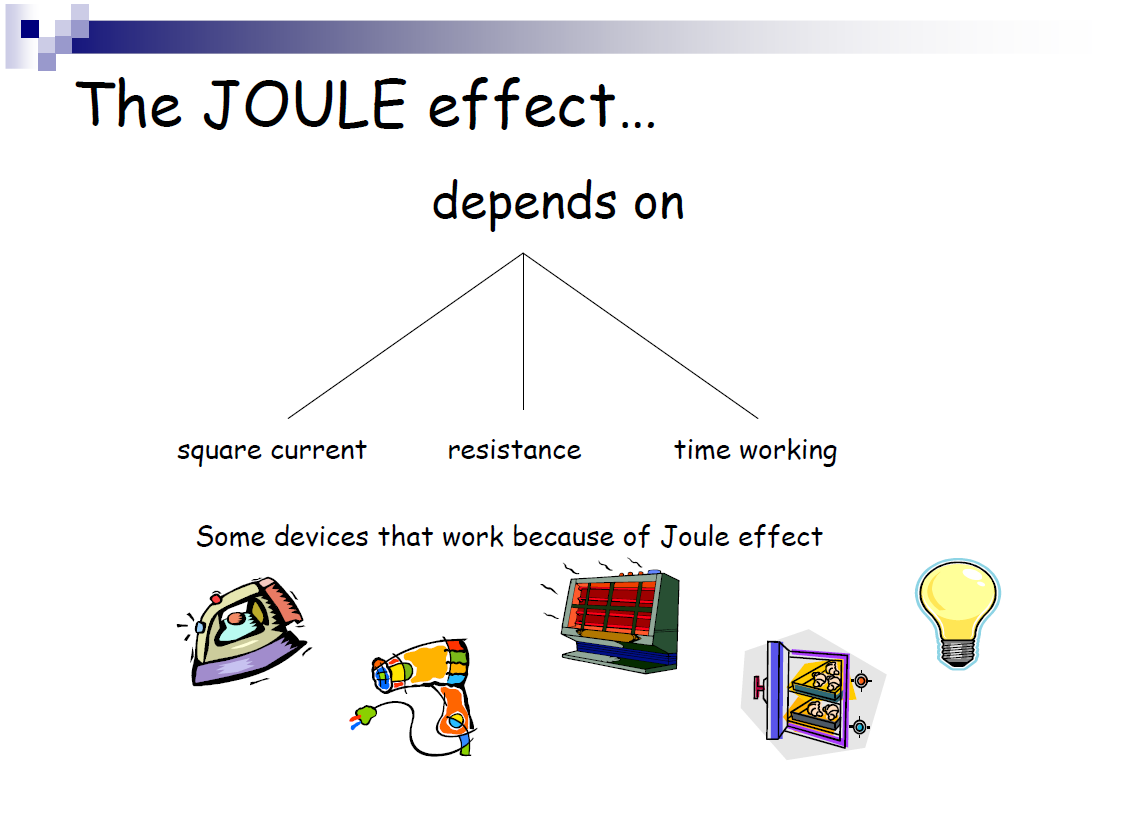 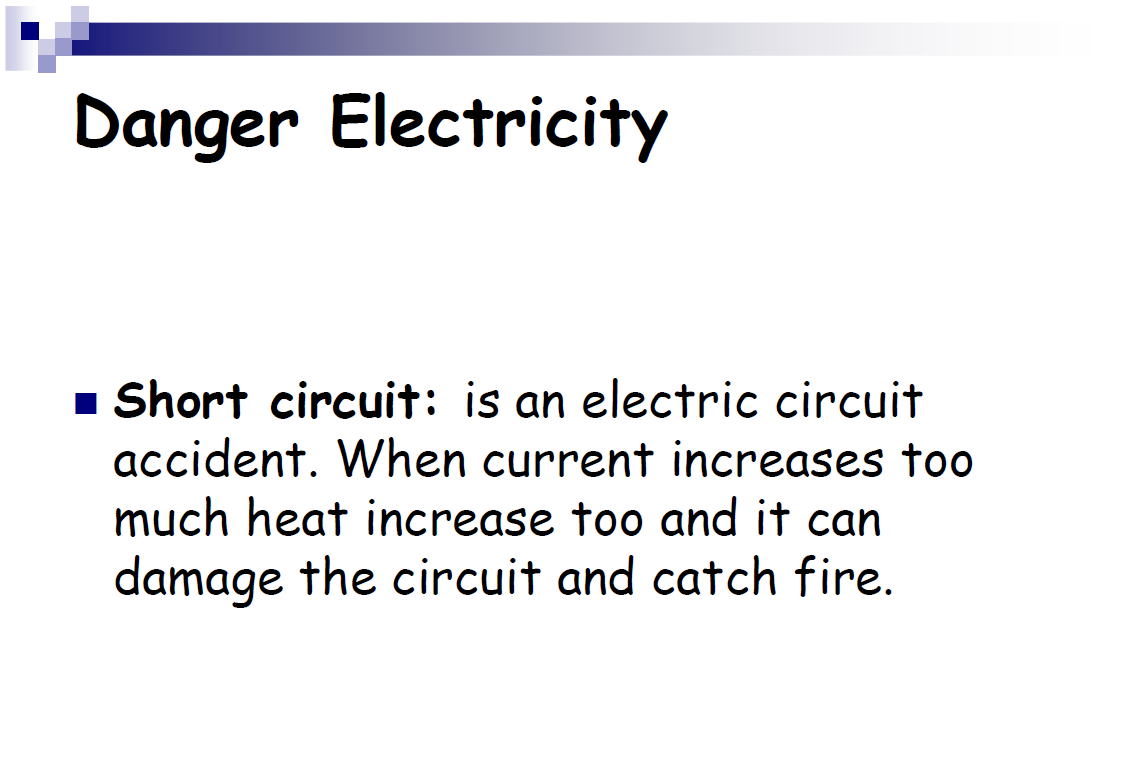 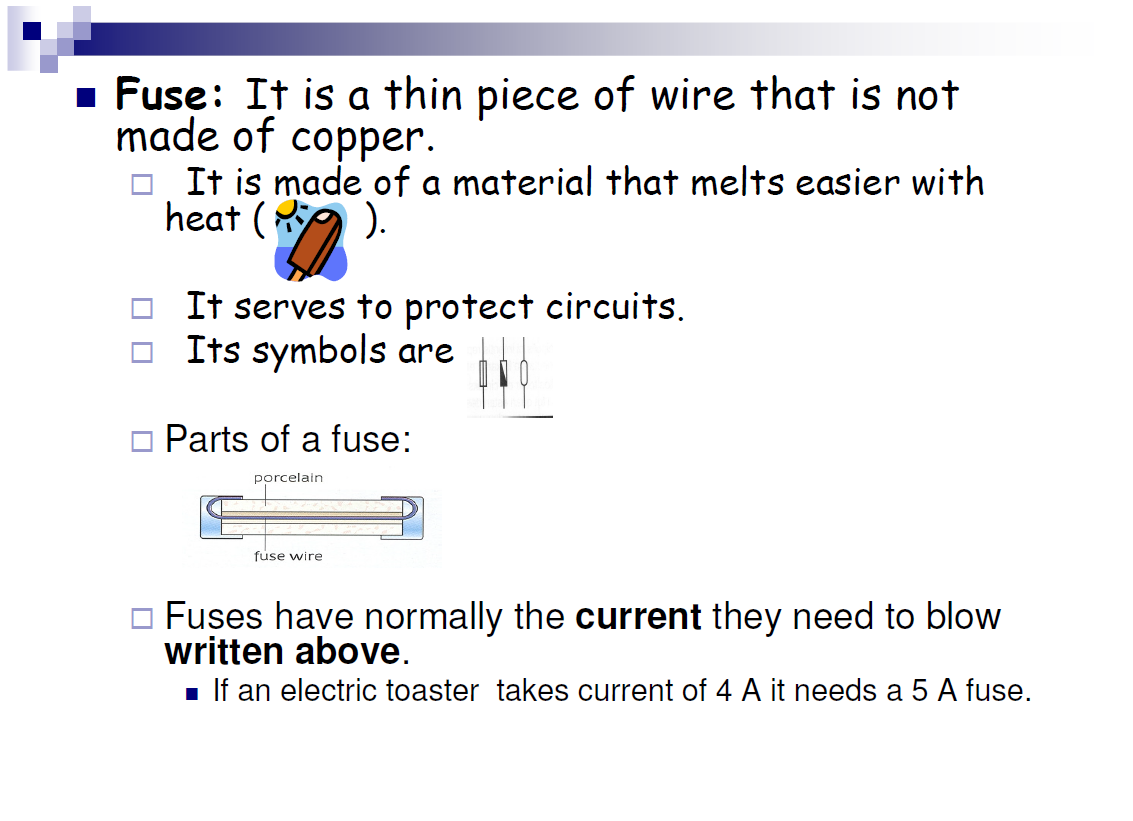 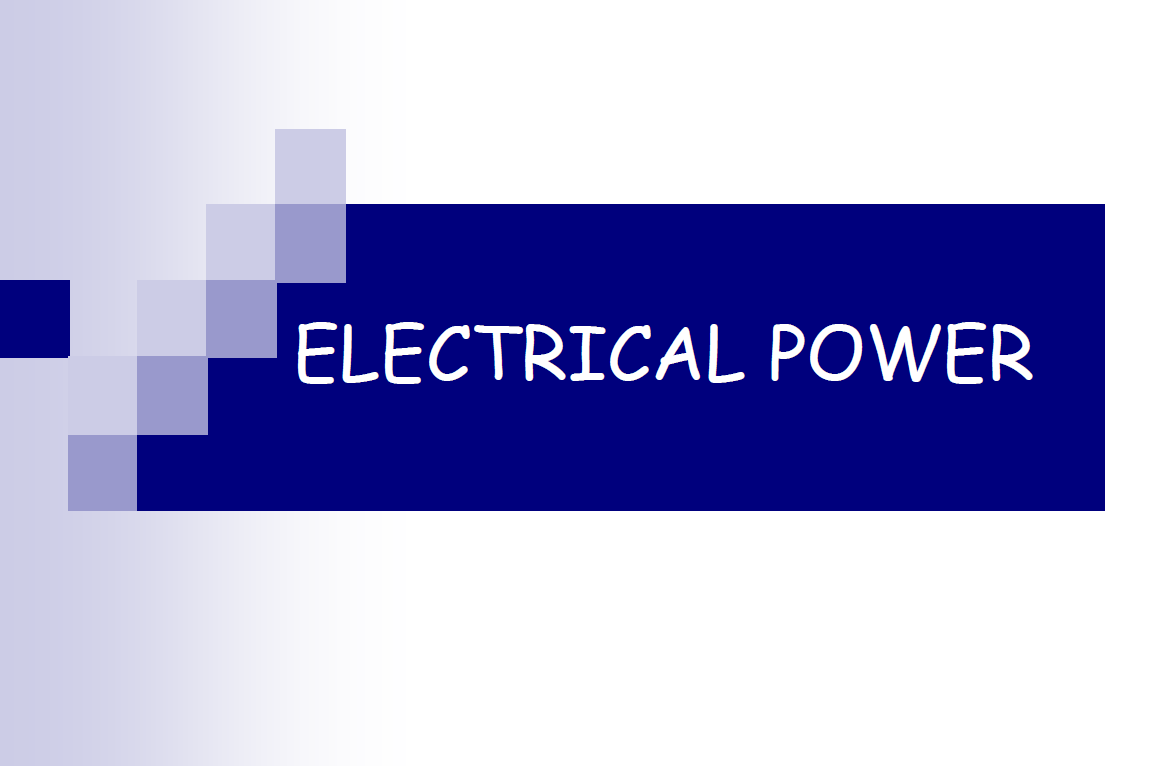 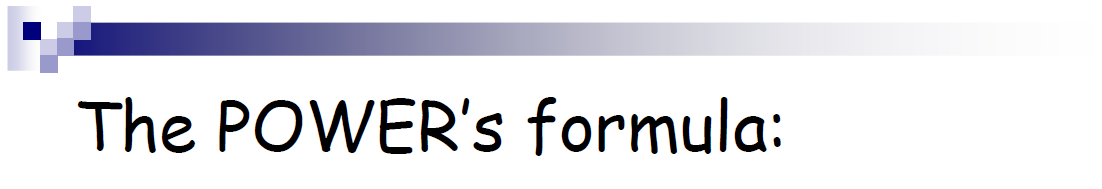 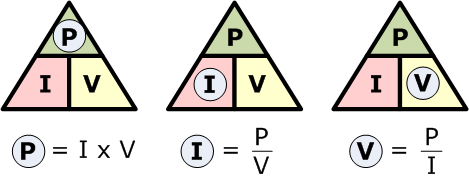 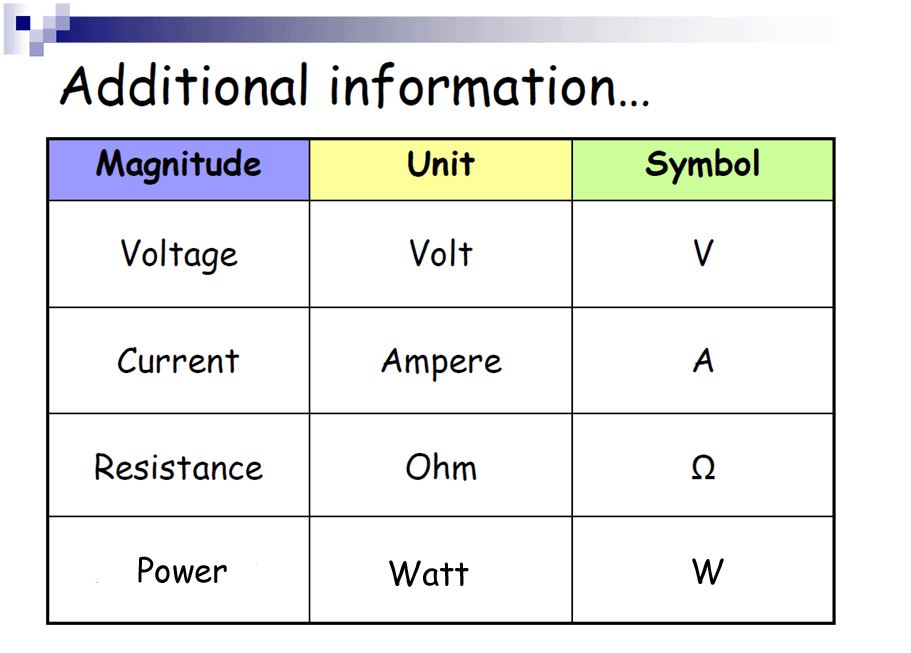